La Sustentabilidad de la Economia Mexicana: Consideraciones sobre el Presupuesto de la Federacion
Juan Carlos Belausteguigoitia
Centro ITAM de Energía y Recursos Naturales
Octubre 2016
Índice
1.   Introducción
Marco conceptual y definiciones
2.  ¿Cómo medir la sustentabilidad del crecimiento?
El ahorro ajustado o genuino
El caso de México
3.   Consideraciones sobre el Presupuesto de la Ferderacion
Egresos
Ingresos
¿Cómo medir la sustentabillidad?
Enfoque micro o sectorial (bosques, agua, contaminación)

Enfoque macro basado en la idea de riqueza (valor presente del consumo futuro)
Los Diferentes Tipos de Capital
Capital producido 

Capital natural

Capital intangible (humano y social)
Porcentaje de los Diferentes Tipos de Capital dentro de la Riqueza Total
Marco para Analizar la Sustentabilidad Ambiental del Desarrollo
Ahorro Ajustado o Genuino
Ahorro genuino = ahorro bruto – depreciación del capital producido + gasto en educación – agotamiento de los recursos naturales – daños por la contaminación (CO2, PM10)
El ahorro genuino ofrece un indicador macro de sustentabilidad al valorar cambios en el acervo de recursos naturales, en la calidad ambiental y en el capital humano; además de los cambios en el capital producido que tradicionalmente se estiman al evaluar el ahorro neto.
Tasas negativas de ahorro genuino implican que la riqueza está disminuyendo
Definiciones fuertes y suaves de sustentabilidad
Del Ahorro Bruto al Ahorro Genuino
Ajuste al Ahorro como Porcentaje del PIB (2005)
Ahorro Bruto, Ahorro Neto y Ahorro Neto Ajustado en México (Porcentaje del PIB)
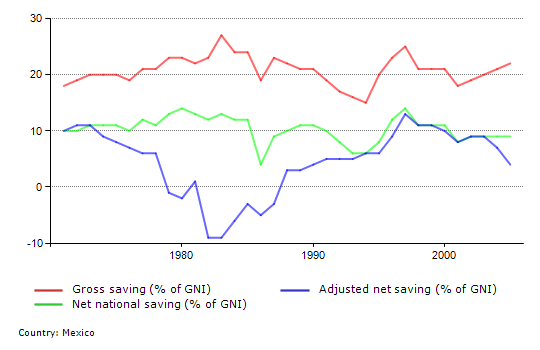 Costos por Agotamiento y Degradación como Porcentaje del PIB
Ahorro Bruto, Neto y Ajustado como porcentaje del PIB
Consideraciones sobre el Presupuesto
Egresos
Calidad del aire
Pago por servicios ambientales
CONABIO
Fondo de Cambio Climatico
Otros (agua)
Ingresos
Impuesto al CO2
Calidad del Aire
La calidad del aire es el problema ambiental que ocasiona los costos mas altos en Mexico
INEGI, Cuentas Economicas y Ecologicas de Mexico
26,500 muertes prematuras en 2013 (Banco Mundial y IHME, 2016)
Corresponsabilidad entre los diferentes ambitos de gobierno
Participacion de la sociedad
Pago por Servicios Ambientales
Programa exitoso con resultados probados
Updated
CONABIO I
Principales Logros:
Sistema Nacional de Información sobre Biodiversidad 
Sistema de Alerta Temprana de Incendios Forestales
 Sistema de Información de especies invasoras, vectores de enfermedades y organismos genéticamente modificados
Capital Naural de Mexico
Estrategias Estatales de Biodiversidad
Corredores Biologicos
Sistemas productivos sustentables y biodiversidad
CONABIO II
Reconocimientos 
El Comité Asesor para la Ciencia y Tecnología del Presidente de los Estados Unidos (PCAST por sus siglas en inglés) en su reporte al Presidente Barack Obama sobre protección del capital ambiental de ese país califica a CONABIO como "un juez imparcial en las decisiones de uso y conservación de la Biodiversidad de México" y lo muestra como un ejemplo del tipo de esfuerzos que se podrían desarrollar en los Estados Unidos
Otros
CONABIO III
Actividades y proyectos que se ven comprometidas con los recortes presupuestales:
Sistema de Alerta Temprana de Incendios Forestales:
Sistemas Productivos Sostenibles y Biodiversidad
Cobertura vegetal y sus cambios a diferentes escalas (1,000, 20 y 5 metros)	
Generación de nueva información para la detección de especies invasoras y vectores de enfermedades ante los efectos del Cambio Climático
Sistema de Alerta Temprana de blanqueamiento de arrecifes coralinos
Fondo de Cambio Climatico
Establecido por ley
Fundamental para:
Transicion a una economia baja en carbon
Cumplimiento de obligaciones
Ingresos
Impuesto al carbono
CO2 Tax : President’s proposal
Proposed tax MX$ 70.68 /tCO2 
(US$ 5.7 dollars)
Carbon content in each fuel
Petroleoum coke
Coal (anthracite)
Fuel oil
Natural gas
Jet fuel
Diesel
Gasoline
LPG
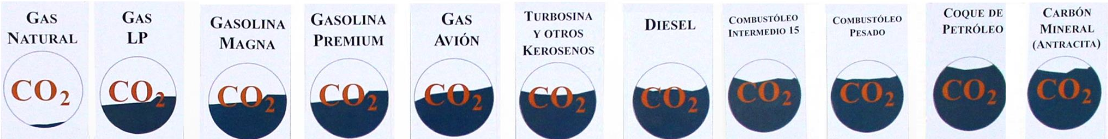 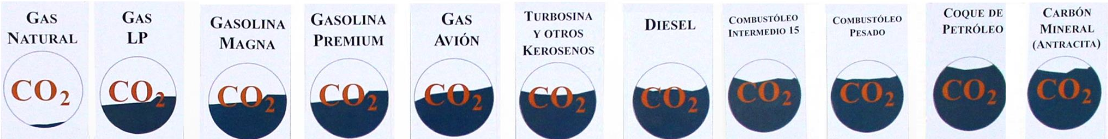 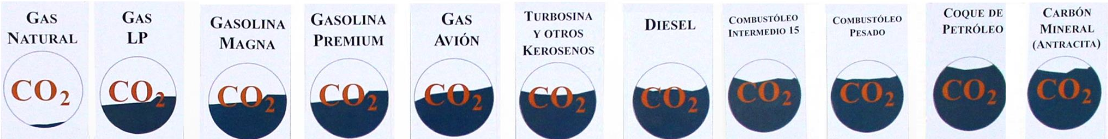 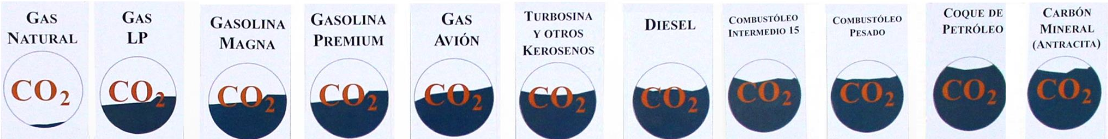 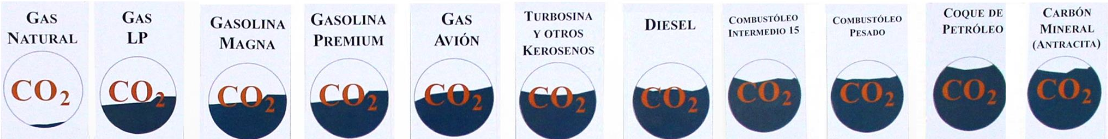 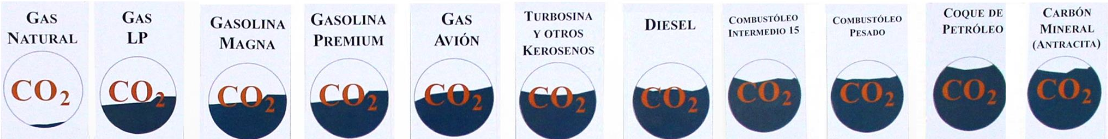 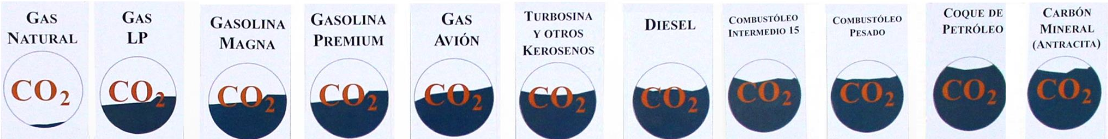 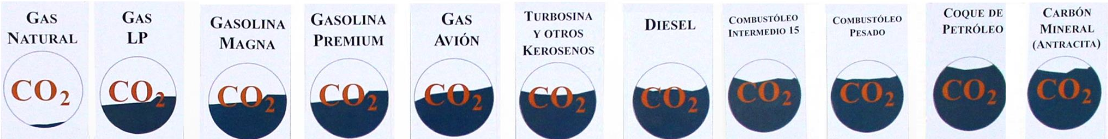 Tax per unit of fuel (MXN/Unit)
16.21 cents / l
11.94 cents / m3
11.42 cents / l
18.71 cents / liter
19.17 cents / liter
20.74 cents / liter
18.99 cents / kg
17.83 cents / kg
Change in price (%)
1.40%
4.10%
2.60%
1.70%
1.60%
1.60%
16.10%
17.00%
Tax per ton of CO2 (MXN/ t CO2)
70.68
MXN / tCO2
70.68
MXN / tCO2
70.68
MXN / tCO2
70.68
MXN / tCO2
70.68
MXN / tCO2
70.68
MXN / tCO2
70.68
MXN / tCO2
70.68
MXN / tCO2
Sources: SEMARNAT & Centro Mario Molina
[Speaker Notes: Mexican carbon tax  Vs. Chilean carbon tax
Applies to combustion emissions but not to process emissions]
CO2 Tax : Approved by Congress
US $3.7 /tCO2, introduced exemptions, capped price-change at 3%
Carbon content in each fuel
Coal (anthracite)
Petroleum coke
Fuel oil
Natural gas
Jet fuel
Diesel
Gasoline
LPG
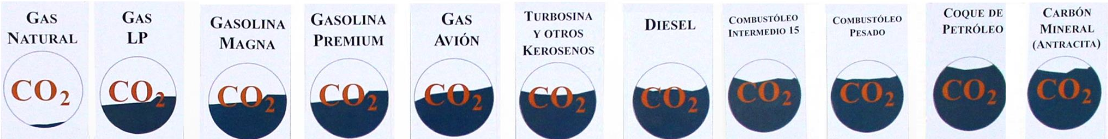 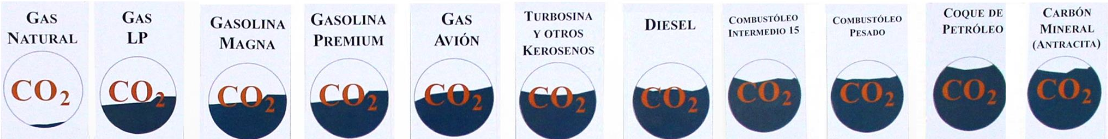 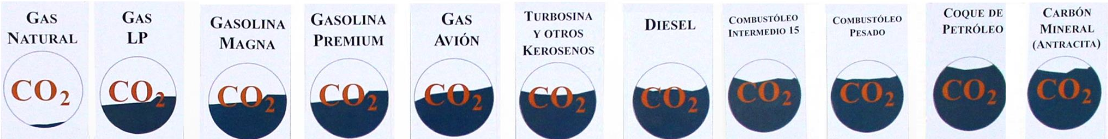 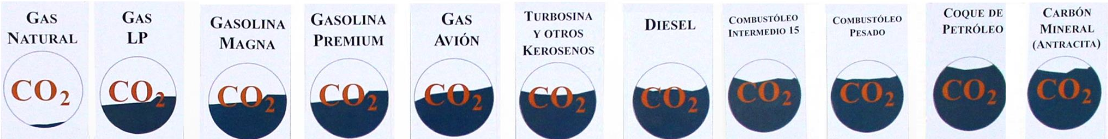 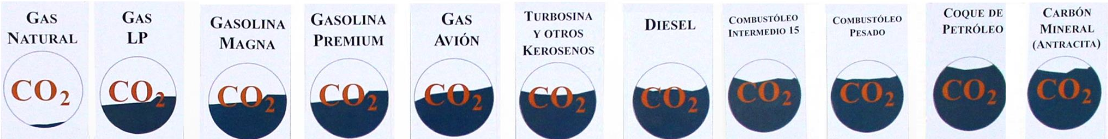 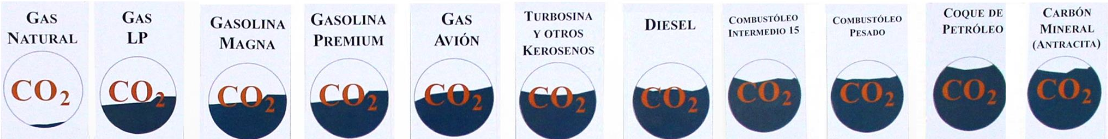 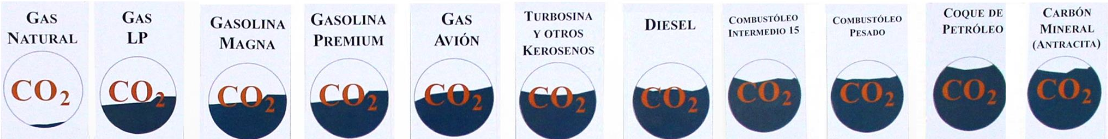 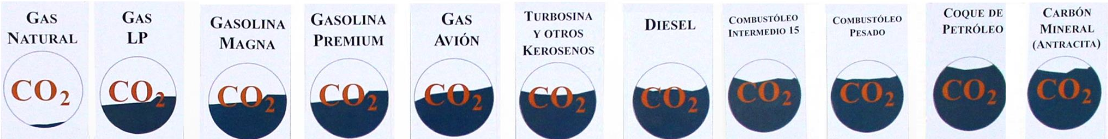 Tax per unit of fuel (MXN/Unit)
Exempted
10.4 cents / l
6.6 
cents / l
0.0* cents / l
12.6 cents / l
13.5 cents / l
1.6    cents / kg
2.4   cents / kg
Change in price (%) implicitly capped at 3%
0.9%
1.7%
1.0%
0.0%
1.1%
1.3%
2.6%
0.0%
Tax per ton of CO2 (MXN/ t CO2), different prices!
Exempted
45.3
MXN / tCO2
45.8
MXN / tCO2
40.7
MXN / tCO2
0.0*
MXN / tCO2
46.4
MXN / tCO2
5.8
MXN / tCO2
10.9
MXN / tCO2
* The carbon tax does not apply to JET FUEL because Mexico is a signatory of the Convention on International Civil Aviation  (also known as the Chicago Convention) since 1946, which exempts commercial aviation fuel from taxation.
Sources: SEMARNAT & Centro Mario Molina
[Speaker Notes: Mexican carbon tax  Vs. Chilean carbon tax

Natural gas not explicitly exempted but simply not included.]
Impuesto a combustibles fósiles por CO2
24
Conclusiones
Ajuste necesario
Egresos
Ingresos
Selectividad (egresos)
Impacto
Efectividad probada
Responsabilidad (ingresos)
Eficiencia
Transicion
Gracias